Référentiel du Certificat d’aptitude professionnelle Fleuriste
15e CPC, le 23 novembre 2017
Plan d’intervention- Le Référentiel des activités professionnelles- Le Référentiel de certification
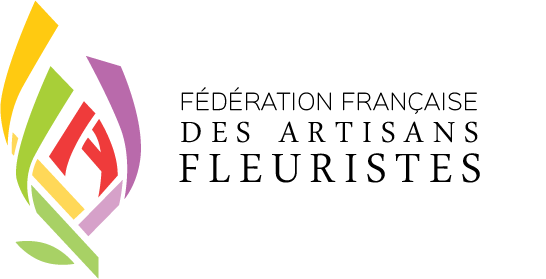 Nouvelles évolutions à prendre en compte
Le positionnement par rapport au Brevet Professionnel
Le niveau technique  et la dimension artistique
La communication et la vente
Définition
Le titulaire du CAP Fleuriste est un employé qui exerce une activité à caractère artisanal et artistique. Doté d’une sensibilité esthétique, il réalise tout arrangement courant avec tous végétaux. Il assure la vente courante de toute production florale, conseille la clientèle et participe à sa fidélisation.
Dans l’exercice de son activité professionnelle, il est rigoureux, efficace et soucieux de la qualité des produits vendus.
Le contexte professionnel du titulaire du CAP Fleuriste se caractérise par :
- l’évolution du comportement du consommateur mieux informé, plus exigeant et à la recherche d’une relation plus personnalisée
- la diversité des végétaux y compris les nouvelles variétés ; il en va de même pour les matériaux
- la réglementation en matière d’hygiène, de sécurité et de respect de l’environnement
- les différentes techniques de conservation
- les moyens technologiques
- la concurrence, son évolution, son identification 
- la maîtrise des coûts de production
- l’évolution des techniques de commercialisation
Environnement économique et technique
2 pôles d’activités,
4 activités
Pôle 1 : Préparation et confection
Activité 1 : Réception, préparation et stockage
Activité 2 : Transformation et confection

Pôle 2 : Vente, conseil et mise en valeur
Activité 3 : Vente, conseil et fidélisation
Activité 4 : Mise en valeur de l’offre
Activités  par pôle/ Conditions d’exercice / Résultats attendus
Présentation du Référentiel des activités professionnelles
Pôle 1 : Préparation et confection

Activité professionnelle 1 : Réception, préparation et stockage
Réception des végétaux et des produits
Préparation des végétaux et des produits en vue de leur stockage et/ou de leur transformation
Rangement des végétaux et des produits
Entretien, maintien des végétaux et des produits
Entretien et organisation de la chambre climatique, de l’atelier et de l’espace de vente
Approvisionnement de l’espace de vente et/ou de l'atelier
Suivi et rotation des stocks
Nettoyage des zones de réception et de stockage des contenants
Présentation du Référentiel des activités professionnelles
Pôle 1 : Préparation et confection

Activité professionnelle 2 : Transformation et confection
Prise en charge du travail à réaliser
Préparation et organisation du plan de travail 
Préparation des végétaux, des matériaux, moussage des supports
Exécution des « travaux courants » :
- bouquets liés à la main de style décoratif
- arrangements piqués de style décoratif
- assemblages de végétaux racinés de style décoratif  selon les différentes techniques
- montage et collage de végétaux et accessoires pour un assemblage simple
Réalisation d’emballages
Vérification de l'adéquation de la réalisation avec la commande
Remise en état du plan de travail
Présentation du Référentiel des activités professionnelles
Pôle 2 : Vente, conseil et mise en valeur de l’offre
Activité professionnelle 3 : Vente, conseil et fidélisation
Accueil du client (magasin, téléphone et technologies de communication numériques)
Écoute et recherche des besoins et des motivations du client
Réponse à la demande du client, argumentation sur les végétaux et produits complémentaires, conseil du client
Propositions de services liés au produit
Prise de commande dans le cadre d’une vente directe, d’un abonnement floral, d’une location ou d’une transmission florale 
Établissement des documents de vente
Encaissement direct ou différé selon les différents modes de paiement
Conclusion de la vente et prise de congé
Fidélisation du client (carte de fidélité, information, personnalisation)
Collecte des données nécessaires à la mise à jour du fichier « clients »
Prise en compte des réclamations courantes et transmission au responsable
Participation au développement des ventes 
Exécution des livraisons
Présentation du Référentiel des activités professionnelles
Pôle 2 : Vente, conseil et mise en valeur de l’offre

Activité professionnelle 4 : Mise en valeur de l’offre 
Participation à la mise en place des produits en magasin
Participation à la réalisation d’une vitrine 
Étiquetage et tarifs
Maintien des végétaux et production en état de vente
Participation aux événements et  manifestations commerciales
Référentiel de certification du CAP Fleuriste
Bloc n° 1 Préparer les produits, les végétaux et réaliser une composition florale

C 1 Réceptionner, préparer, stocker
C 2 Transformer et confectionner
Bloc n° 2 Vendre, conseiller le client et mettre en valeur l’offre

C 3 Vendre, conseiller et fidéliser
C 4 Mettre en valeur l’offre
Présentation du Référentiel de certification
Bloc n° 1 Préparer les produits, les végétaux et réaliser une composition florale

C 1 Réceptionner, préparer, stocker
Contrôler la quantité et la qualité des végétaux et des produits (à la réception)
Préparer les végétaux et les produits en vue de leur stockage et /ou de leur transformation
Entretenir les végétaux et les lieux de stockage et/ou de transformation
Mettre à disposition les végétaux et les produits en fonction de leur nature et de leur état et des ventes prévisionnelles
Contrôler et transmettre les résultats de l’inventaire au responsable
Nettoyer suivant les consignes d’hygiène et de sécurité
C 2 Transformer et confectionner
Analyser le travail à réaliser
organiser le travail selon la commande à traiter
Appliquer les différentes techniques
Vérifier l’adéquation entre le travail réalisé et la commande
Remettre en état le plan de travail
Présentation du Référentiel de certification
Bloc n° 2 Vendre, conseiller le client et mettre en valeur l’offre

C 3 Vendre, conseiller et fidéliser
Accueillir le client
Identifier les besoins du client
Argumenter et conseiller
Proposer des services et conseiller les clients
Conclure la vente
Participer à l’actualisation du fichier client
Prendre en compte les réclamations courantes et les transmettre au responsable
Participer au développement des ventes et à des opérations de publicité
Réaliser des livraisons
C 4 Mettre en valeur l’offre
Valoriser les végétaux et les produits et les lieux de vente
Participer aux manifestations événementielles ou promotionnelles
Présentation du Référentiel de certification
Savoirs associés au bloc de compétences n° 1

S.1 - BOTANIQUE APPLIQUEE A LA PROFESSION

S. 2 - TECHNOLOGIE ET ENVIRONNEMENT PROFESSIONNEL

S.3 -   ARTS APPLIQUES A LA PROFESSION


Savoirs associés au bloc de compétences n° 2 

S. 4 – VENTE

S. 5 - ENVIRONNEMENT ÉCONOMIQUE, JURIDIQUE ET SOCIAL DES ACTIVITÉS PROFESSIONNELLES
Référentiel de certification du CAP Fleuriste
Bloc n° 1 Préparer les produits, les végétaux et réaliser une composition florale

C 1 Réceptionner, préparer, stocker
C 2 Transformer et confectionner
EP1- Préparation et confection d’une production florale
Coef  6, CCF 2 situations 
En ponctuel, écrit, pratique, oral  5h30 (E 2h30, Pratique  3h, 1h3+30’+1h))
Bloc n° 2 Vendre, conseiller le client et mettre en valeur l’offre

C 3 Vendre, conseiller et fidéliser
C 4 Mettre en valeur l’offre
EP2- Vente, conseil et mise en valeur de l’offre
Coef 5 (+1 PSE), CCF, 2 situations  avec entretien en entreprise
En ponctuel, pratique et oral 45’ (15’ simulation, 30’ entretien, sur dossier 10 p)
Présentation du Référentiel de certification
Règlement d’examen
UNITÉS PROFESSIONNELLES
UNITÉS GÉNÉRALES
Présentation du Référentiel de certification
Évaluation ponctuelle écrite et pratique d’une durée totale de 5 heures 30 min
Les questions de la partie écrite permettent de mener une réflexion préalable à la réalisation des travaux floraux demandés dans la partie pratique de l’épreuve.

Une partie écrite de 2 heures 30
A partir de photos ou tout autre mode de présentation, on demandera aux candidats de reconnaître de 20 à 30 végétaux (dont certains pourront être utilisés dans la partie pratique). Le nom usuel sera exigé pour chaque végétal et éventuellement le nom botanique. Ces végétaux sont issus de la liste annexée au référentiel.
Le candidat peut être amené à donner des conseils d’entretien, de stockage et de manipulation.
On demande au candidat de réaliser des propositions graphiques et colorées, en lien avec la partie pratique.
Présentation du Référentiel de certification
Une partie pratique de 3 heures
Montage, remontage et collage : 1h30 maximum
Le candidat réalisera deux produits.
Bouquet lié à la main de style décoratif : 30 mn maximum   
Le candidat réalisera le bouquet en utilisant les éléments 
mis à disposition.
Arrangement  piqué ou raciné de style décoratif et son emballage : 1 h maximum
Le candidat réalisera un arrangement piqué ou raciné de style décoratif et son emballage en utilisant les éléments mis à disposition.
Présentation du Référentiel de certification
Évaluation ponctuelle pratique et orale d’une durée totale de 45 minutes
L’épreuve se déroule dans un environnement professionnel réel ou reconstitué.
L’épreuve se décompose en deux phases.
 Un dossier personnel  est réalisé par le candidat. Ce dossier de 10 pages maximum est support des phases 2 de l’épreuve. Ce dossier est obligatoire.
Une première phase de 15 minutes maximum : il s’agit de la prise en charge de la clientèle jusqu’à la conclusion de la vente, sous la forme d’un jeu de rôle selon les ressources mises à disposition, l’environnement de travail proposé.
Un membre de la commission d’interrogation tient le rôle du client. 
 
Une deuxième phase d’entretien sur le dossier de 30 minutes maximum : 
La commission interroge le candidat sur l’environnement décrit dans le dossier :
- environnement commercial
- environnement économique, juridique et social
Un temps d’entretien équivalent est consacré à chacun des environnements.
Période de formation en milieu professionnel
- 16 semaines réparties sur les deux années de formation à part égale- La durée d’une période ne peut être inférieure à 2 semaines
- Meilleur positionnement du diplôme- Activités équilibrées- Meilleure adaptation au métier, à ses évolutions